Dr. Girish M. Bhopale
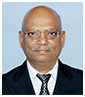 Dr. D. Y. Patil Biotechnology & Bioinformatics Institute,
Dr. D.Y. Patil Vidyapeeth 
Tathawade, Pune, 411033, Maharashtra, India
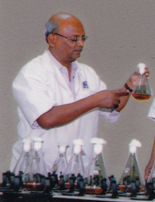 Experimental  Ancylostomiasis – Chemotherapy – Immunology
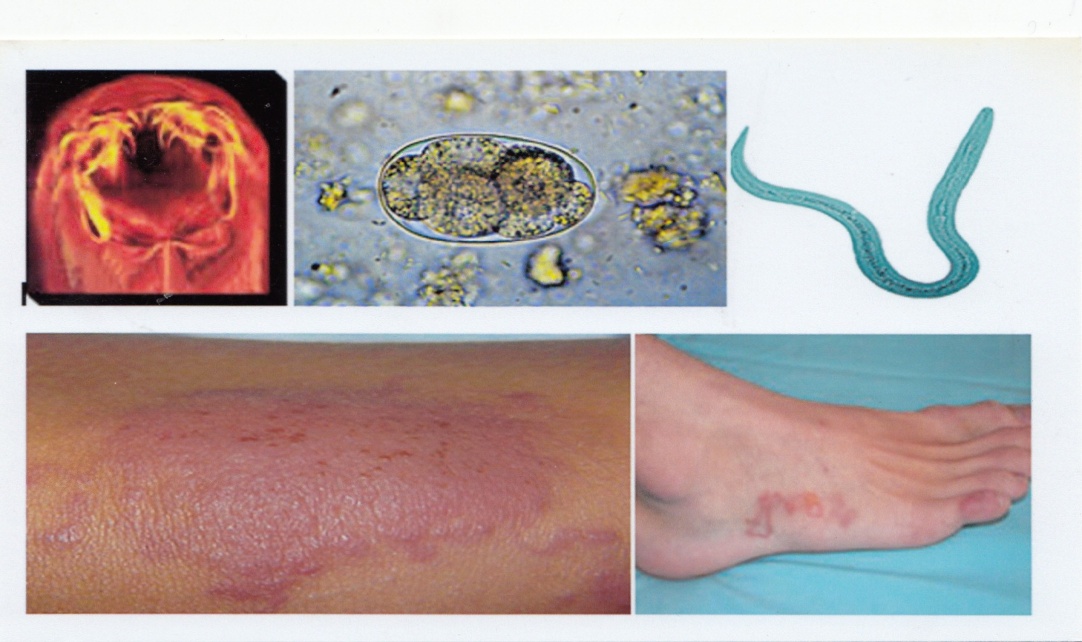 Dr. Bhopale was recipient of junior research fellowship from Indian council of Medical Research , New Delhi, India and obtained his Ph. D degree from Vikram University,  Ujjain. MP, India  [ year 1882]
* Ancylostomiasis is a disease of world-wide distribution affecting both animals and man. 

 Cutaneous and visceral larva migrans caused by Ancylostoma caninum are  zoonotically 
       important .  

Several broad spectrum anthelmintics are available for the treatment of adult intestinal    
       nematodes but  very few are effective against migrating larvae.

  We evaluated various anthelmintics against the experimental larval infection of      
      Ancylostoma caninum in  mice. In addition, we also studied the serum protein changes 
      after administration of effective anthelmintics and host immune response against    
      homologous challenge infection after application of effective anthelmintics.
The research result outcomes has published
Selected research publications:                                                                      [Google Scholar]
 
Bhopale G.M. and Bhatnager B.S. Evaluation of the efficacy of anthelmintics against Ancylostoma    caninum   in  vitro.  Indian Veterinary Journal, (1984),  61,103-106.  [IF 0.05] [Number of Citations 1 ].

* Bhopale G. M. and Bhatnagar B.S. The efficacv of some newer broad spectrum anthelmintics against third stage larvae  of Ancylostoma caninum in the mice. Journal of Helminthology (1985), 59, 307-311. [ IF 1.38 ]  [ Number of Citations 5 ].

* Bhopale G.M. and Bhatnagar B.S. Serum protein profile of mice during infection with larvae of  Ancylostoma  caninum and after the administration of  tetramisole and levamisole. Journal of  Hygiene Epidemiology Microbiology and Immunology ( 1984), 4, 455-459. [Number of Citations  4].

                                                                                                                                                  >>>>>>>>>>>
>>>>>                                                                                                         [ Google Scholar]

*  Bhopale G. M. and Bhatnagar B.S. Host immune response against homologous challenge infection of   Ancylostoma caninum after application of effective anthelmintics. Journal of Hygiene,  Epidemiology, Microbiology and Immunology (1984), 28, 399-343.

 * Bhopale G.M. and Bhatnagar B.S. Efficacy of benzimidazoles against larval Ancylostoma caninum infection  in mice. Folia Parasitologica (1986), 33, 148-150. [ IF 1.812 ]. 

* Bhopale G. M. and Bhatnagar B. S. Efficacy of various anthelmintics against third stage larvae of Ancylostoma caninum in the brain of mice. Journal of Helminthology (1988), 62, 42-44. [ IF 1.38 ] [Number of Citations 3].

* Bhopale G. M. , Arun Kumar and Nayar P. R. G. Development of host resistance  to Ancylostoma  ceylanicum   after the elimination of primary infection with oxfendezole. Hindustan Antibiotics Bulletin (1984),  26,140-141. [ Number of  Citations 1 ].
Toxoplasmosis- Immunodiagnosis- Chemotherapy
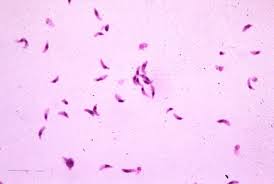 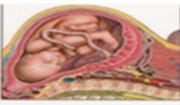 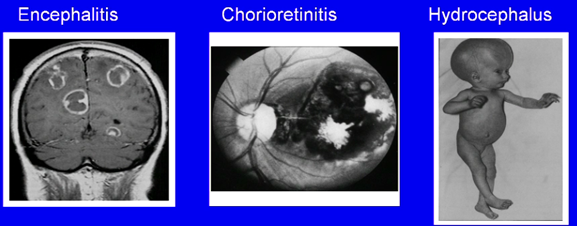 Toxoplasmosis, caused by intracellular protozoan parasite, Toxoplasma gondii , is  
           widely distributed throughout the world. The disease exhibited various clinical  
           manifestation  and therefore  pose difficulty in diagnosis.

     We have developed ELISA based diagnostic kits Toxokit-G and Toxokit-M using   
           penicillilase as an enzyme marker for the diagnosis of toxoplasmosis.
The research result outcomes has published
Selected research publications:                                                           [ Google Scholar]
  * Bhopale G. M. and Naik S. R. Toxoplasmosis in India. Indian Practitioner (1992), 45,237-245. [Number of   Citations 3].
Bhopale G.M. and Naik S.R. Penicillinase as a potent enzyme marker for Enzyme link Immunosorbent  Assay and its application in immunodiagnostic. Hindustan Antibiotics Bulletin (1993), 35, 257-17 [Number of Citations 2].

* Bhopale G. M. and Naik S. R. Strip ELISA for the detection of IgG antibodies to Toxoplasma gondii. Indian Journal of Medical Research (1994), 99, 68-70. [IF 1.83 ] [Number of Citations 1 ].

Bhopale G. M. Naik S. R. Bhave G. G. Naik S. S. and Gogate A. Assessment of Enzyme Linked  Immunosorbent Assay based diagnostic kits (Toxokit-G and ToxoKit-M) for the detection of IgG and IgM    antibodies to Toxoplasma gondii in human serum. Comparative Immunology Microbiology and Infectious Diseases (1997), 20, 309-314. [IF 2.337] [Number of Citations 5].	

 * Bhopale G. M. and Naik S. R. Detection of circulating antigens by ELISA using penicillinase in mice infected   with Toxoplasma gondii. Rocz Akad Med Bialymst (2000), 45, 14-18. [Number of Citations 4].
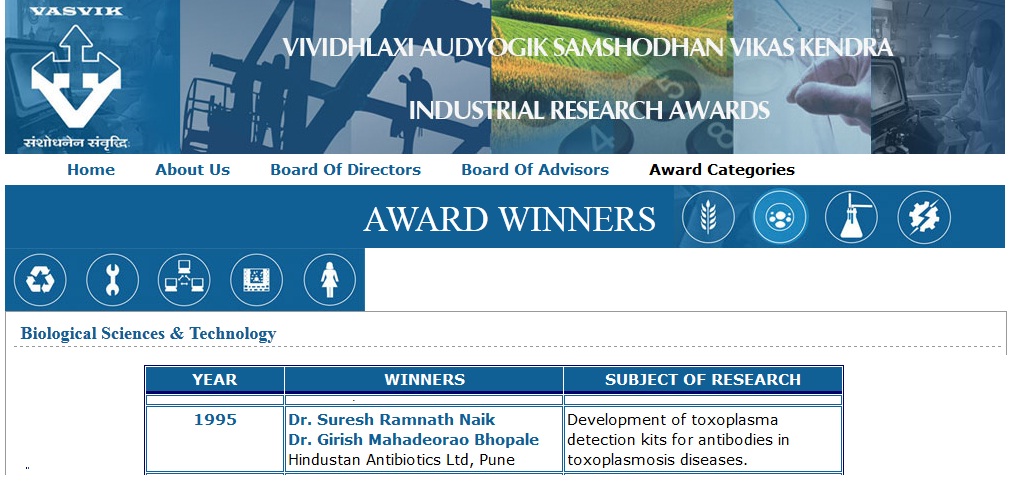 The most cited articles:                                                                       [Google Scholar]* Bhopale G.M. Pathogenesis of toxoplasmosis. Comparative Immunology  Microbiology and                   Infectious Diseases. (2003), 26, 213-222 [IF 2.337] [Number  of Citations 63]. [Rated in Top                      25 articles by Scopus]* Bhopale G.M. Development of vaccine for toxoplasmosis: Current status. Microbes and                      Infection (2003), 5,457-462. [IF 3.101] [Number of Citations 118].
Protein A  production
*Protein A has potential applications in immunodiagnosis, affinity purification of monoclonal antibodies and in the extracorporeal removal of IgG from plasma. 

Protein A is quantitified according to its ability  to interact
    with the FC protein of IgG employing different immunological
    method. 

* We developed ELISA method for  estimating  the protein A concentration in fermented and 
       extracted samples. 

Selected research publications:
Muniaswamy N, Bhopale G.M. Ambedkar S.S. and Naik. S.R. Protein A quantitation by competitive ELISA using peniciollinase. Biotechnology Techniques (1996), 10, 779-782. [Number of Citations 2 ].
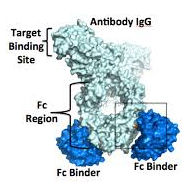 Immunodiagnosis of Trypanosoma evansi
Trypanosomiasis commonly known as surra  caused
          by Trypanosoma evansi is most widely distributed in
          Asia, Africa and Central & South America affecting
          domesticated livestock. 

     An ELISA based test was developed for the detection of IgG antibodies in sera of      
          Trypanosoma evansi infected rabbits.

     The developed assay was reproducible  and simple as end results assessed visually. 

The research result outcomes has published

Bhopale G.M. and Naik S.R. ELISA using enzyme penicillinase for the detection of IgG antibodies to 
         Trypanosoma evansii in sera of experimentally infected rabbits. Hindustan Antibiotics Bulletin (1998), 40,   47-50
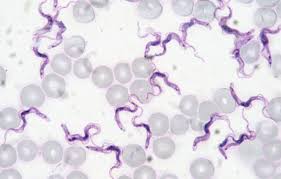 Antidiabetic drugs screening
* Diabetes is one of the most common metabolic disorder in the world and mainly    
                characterized by hyperglycemia. In recent years many medicinally important plants    
                 have been reported for their antidiabetic effects. 

The antihyperglycemic activity of Phyllanthus reticulatus leaves extract was investigated in   
                normal and alloxan induced diabetic mice. 

The results of the present experiments revealed that leaf extract of  P.  reticulatus has a          
              significant antihyperglycemic activity in normal as well as in alloxan induced diabetic 
              mice.  
The research result outcomes has published
 Bhopale G. M., Damame M, More S.M. and Nanda R.K. Antihyperglycemic activity of Phyllanthus reticulates   leaves extract in normal and alloxan induced diabetic mice. Indian Drugs. (2007), 44, 615-617. [Number of Citations 7].
Analysis of recombinant DNA  products
Analyzed bulk and formulated  recombinant Erythropoietin  using electrophoresis techniques for identification and stability studies. Human sera samples were also analyzed by electrophoresis techniques and carryout toxicity studies in laboratory animals. 

 The research result outcomes has published

Bhopale GM. and Nanda R.K. Recombinant DNA expression products for human therapeutic use. Current  Science (2005), 89, 614-622. [ IF - 0.897 ] [Number of Citations 16 ] 
Bhopale G.M. and Nanda R.K. Recombinant human erythropoietin: An overview. Indian Drugs (2004), 707-  713, [Number of Citations 2 ].
Bhopale G.M. and Nanda R.K. Analysis of recombinant DNA expression products. Pharma  Bioword 
       (2003),104-110.
Invited speaker:

 
Delivered lecture on “Recombinant human therapeutic products - Current status “
       during International Conference “ Advances in Biotechnology and Bioinformatics “ ICABB  2013 held at Pune, Nov 25-27,2013.
 
Delivered lecture on “Recent advances in the development of HIV drugs” during UGC sponsored one day National seminar “ Advances in Microbiology and their impact on public health” organized by the Dept. of Microbiology , J.M. Patel  College, Bhandara, Oct 26,2013.
 
Delivered guest Lecture on “Prospects for Hepatitis C Vaccine” during the International symposium on Management of Vector born viruses and Annual conventional of Indian Virological Society held at International Crop Research Institute for Semi-Arid Tropics, Hyderabad, Feb.7, 2006.
 
 Delivered guest lecture on “Recombinant DNA expression products for human therapeutic use” during seminar “Present Advances in Industrial Pharmaceutical Biotechnology” at Alard College of Pharmacy, Hinjewadi, Pune, Feb.16, 2008.
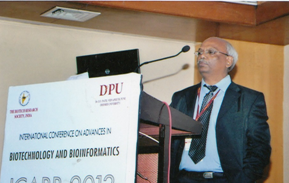 Development of Narcotic drugs detection and Precursor chemical detection kits
“ Exemplary Performance Award”– 
     Hindustan Antibiotics Limited, Pimpri,
      Pune, (Jan. 2012), for the Development 
      & commercially manufactured of 
       Narcotic Drugs Detection Kits 
      and Precursor  Chemical Detection Kits 
     as per the requirement of Narcotic Control
     Bureau, New Delhi.
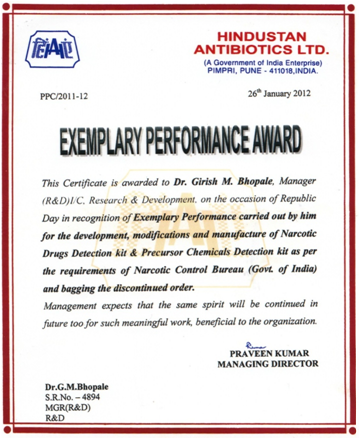 Other important research publications
Bhopale G.M. and Nanda R.K. Blood coagulation factor VIII: An overview.  J.     
           Bioscience, (2003), 28,783-  789. [IF 1.648 ] [Number of Citations 27]. 

  Bhopale G.M. and Nanda R.K. Prospects for hepatitis C vaccine. Acta   
           Virologica (2004), 48, 215-221.[IF 0.644 ], [ Number of Citation 15 ].

  Bhopale G.M. and Nanda R.K. Emerging drugs for hepatitis C. Hepatology    
            Research (2005), 32, 146-153. [  IF 2.199] [Number of Citations 25 ].  
                 [Rated in Top 25 articles by Scopus ].
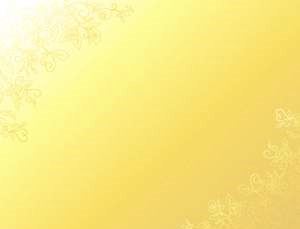 Journal of Infectious Diseases and Therapy
Bacteriology & Parasitology 
Clinical Microbiology: Open Access 
Virology & Antiviral Research 
Virology & Mycology
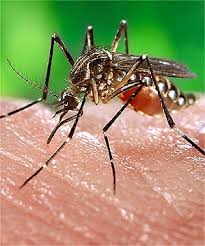 Journal of Infectious Diseases and  Therapy
2nd International Congress on Bacteriology and Infectious Diseases 
3rd International Conference on Clinical Microbiology & Microbial Genomics
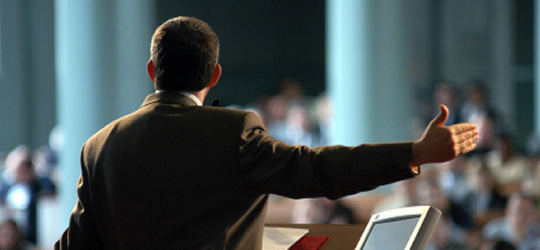 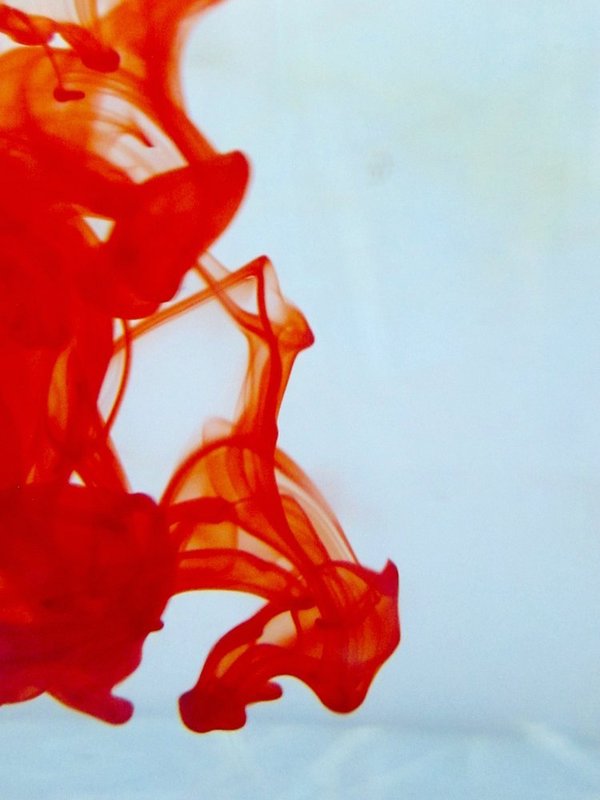 OMICS Group Open Access Membership
OMICS publishing Group Open Access Membership enables academic and research institutions, funders and corporations to actively encourage open access in scholarly communication and the dissemination of research published by their authors.
For more details and benefits, click on the link below:
http://omicsonline.org/membership.php
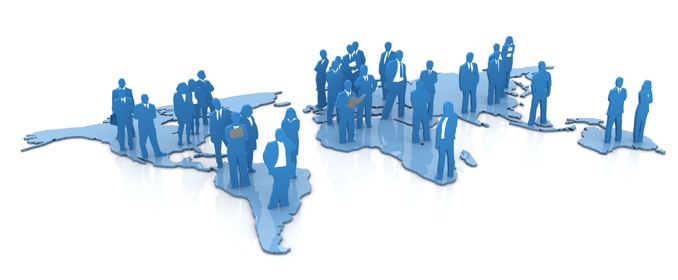 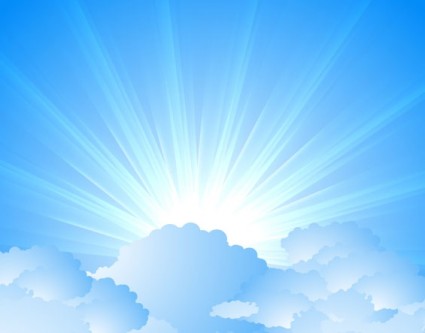 OMICS Journals are welcoming Submissions
OMICS Group welcomes submissions that are original and technically so as to serve both the developing world and developed countries in the best possible way.
OMICS Journals  are poised in excellence by publishing high quality research. OMICS Group follows an Editorial Manager® System peer review process and boasts of a strong and active editorial board.
Editors and reviewers are experts in their field and provide anonymous, unbiased and detailed reviews of all submissions.
The journal gives the options of multiple language translations for all the articles and all archived articles are available in HTML, XML, PDF and audio formats. Also, all the published articles are archived in repositories and indexing services like DOAJ, CAS, Google Scholar, Scientific Commons, Index Copernicus, EBSCO, HINARI and GALE.
For more details please visit our website: http://omicsonline.org/Submitmanuscript.php